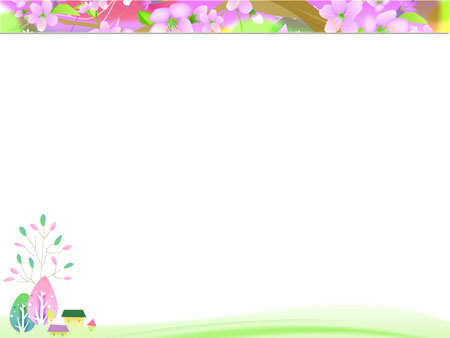 Муниципальное дошкольное образовательное учреждение« Детский сад  № 13 Кировского района  Волгограда»«Развивающая среда логопедического кабинета»
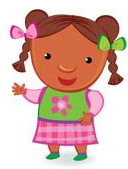 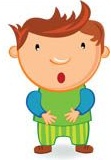 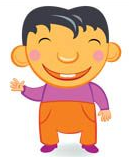 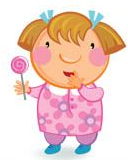 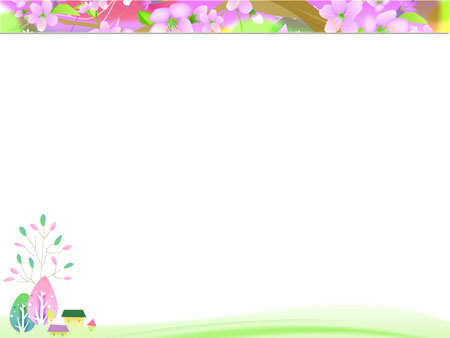 технологии
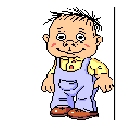 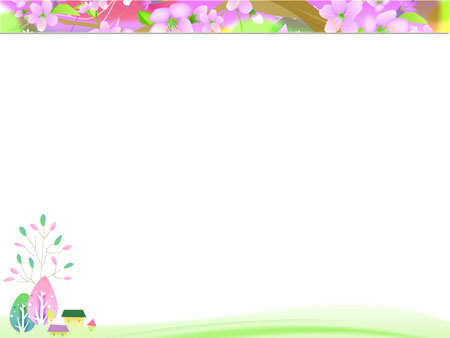 Предметно-пространственная среда логопедического кабинета
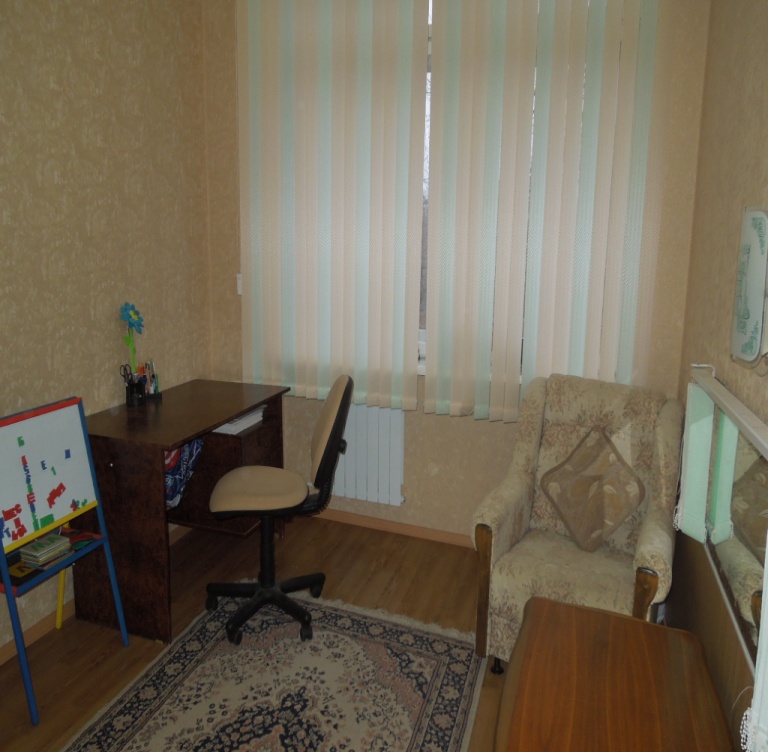 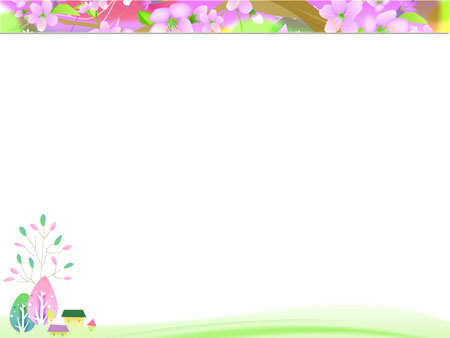 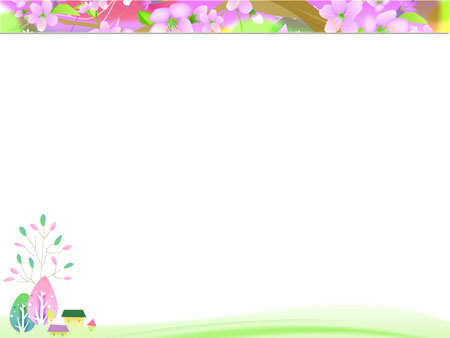 Образовательная зона
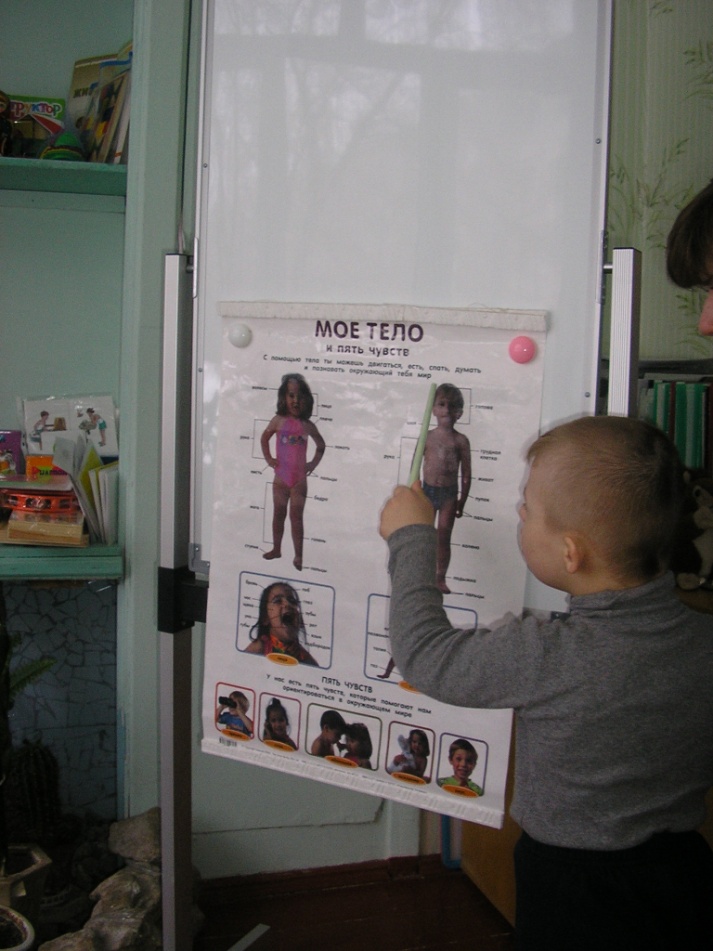 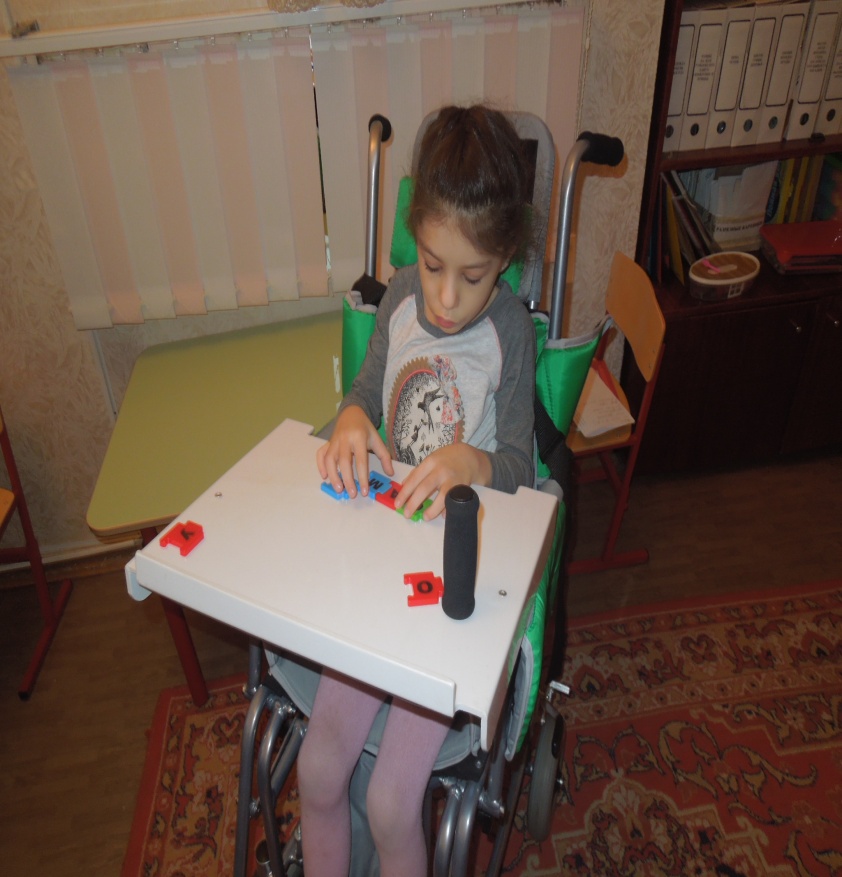 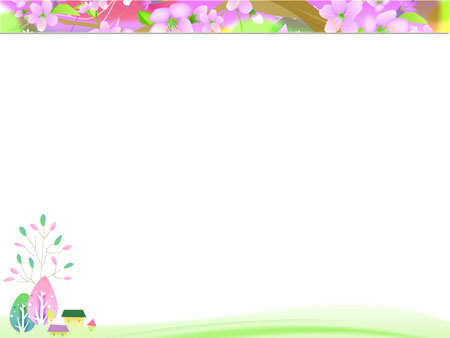 Пособия по обучению грамоте
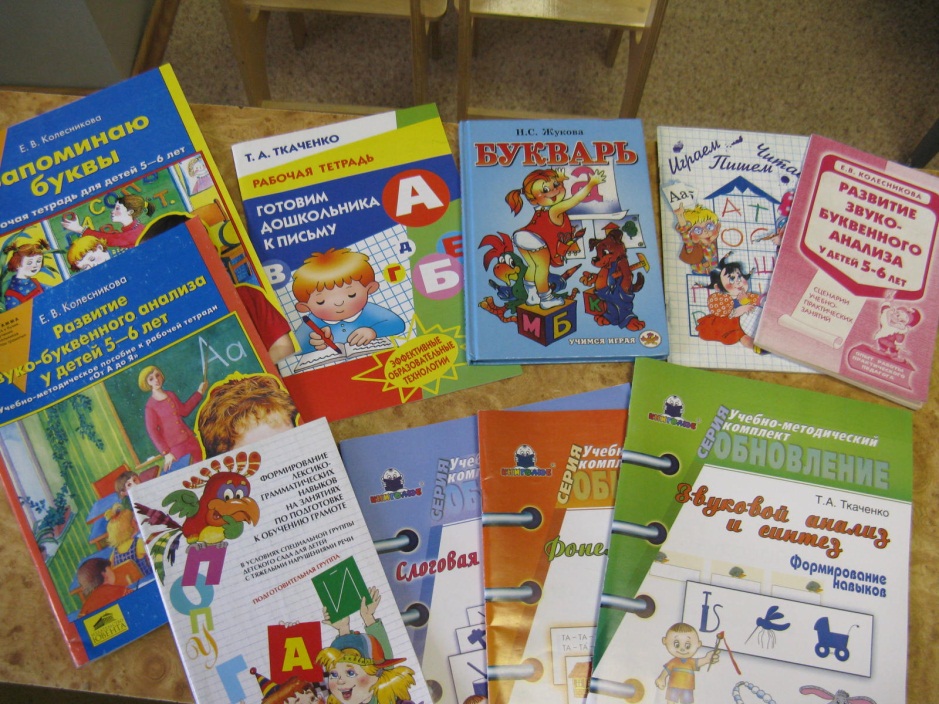 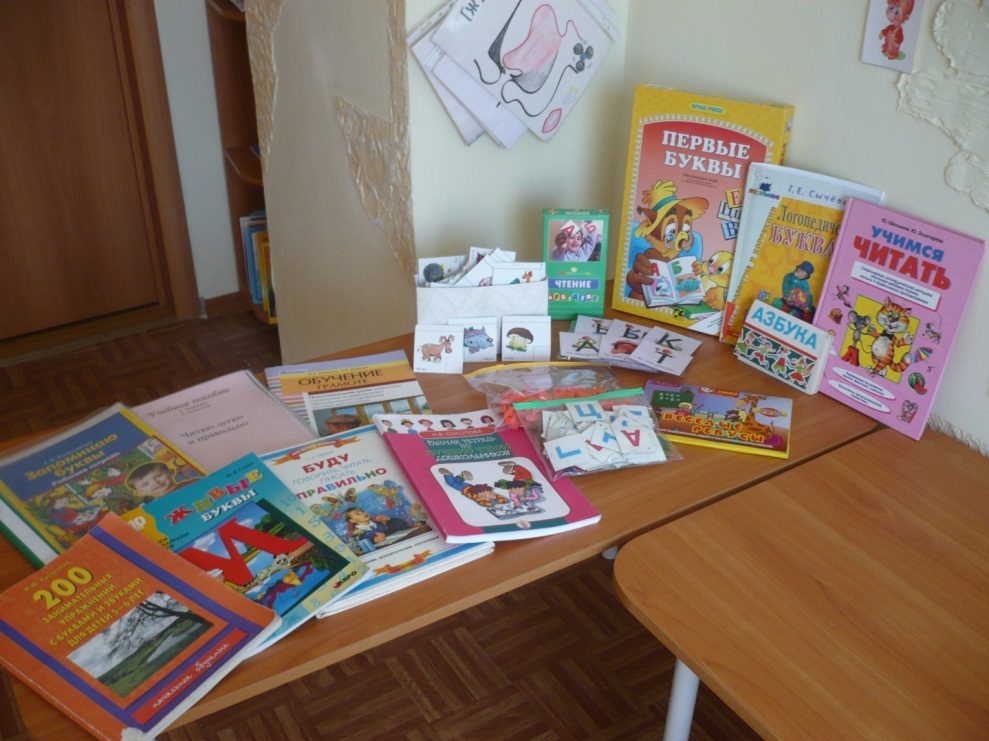 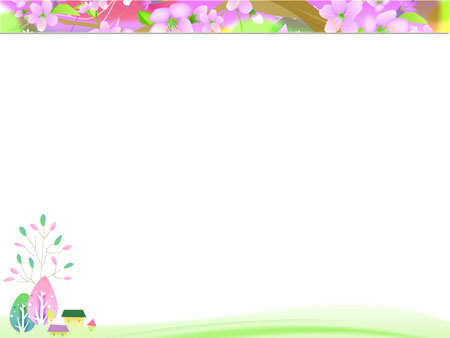 Наборы логопедических зондов
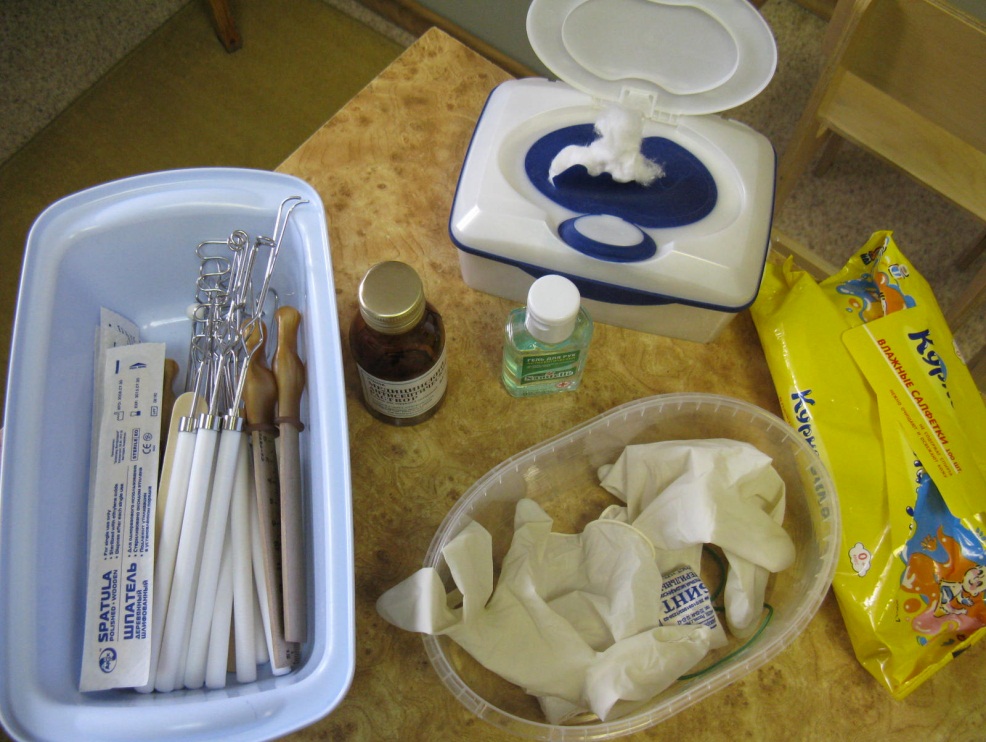 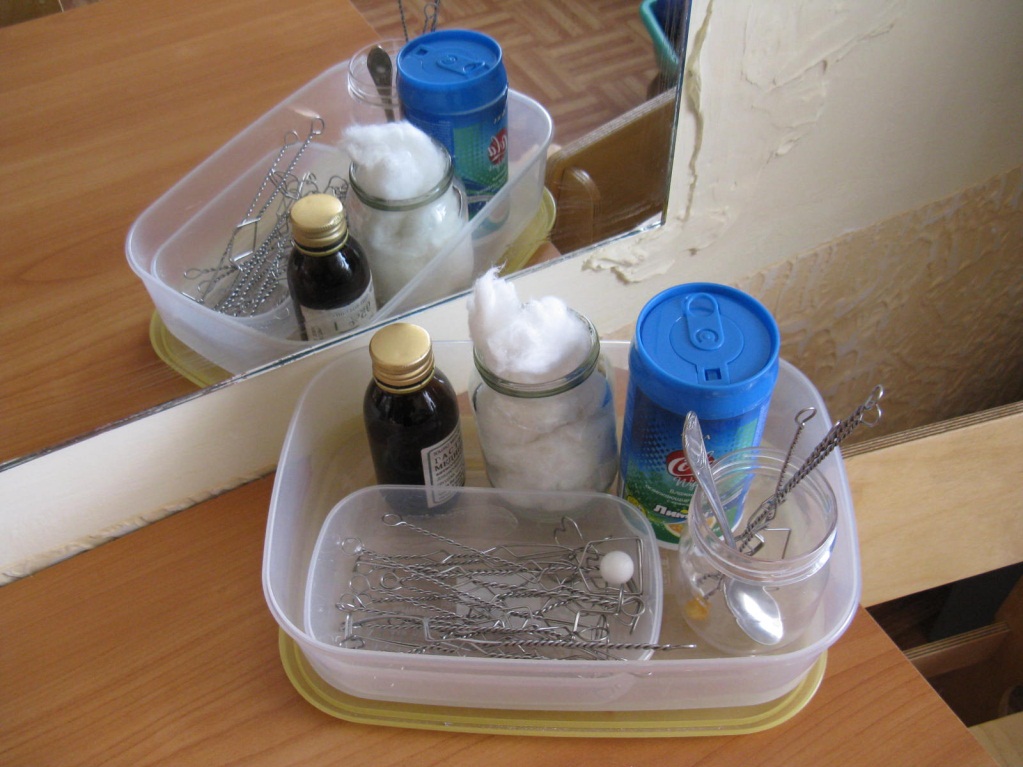 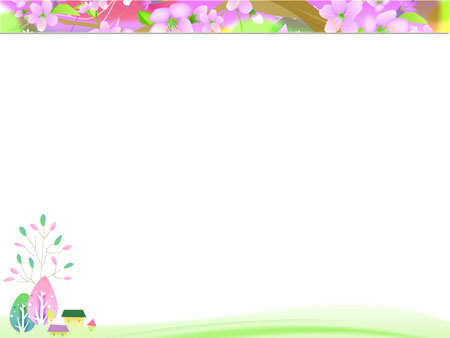 Карточки для проведения артикуляционной гимнастики
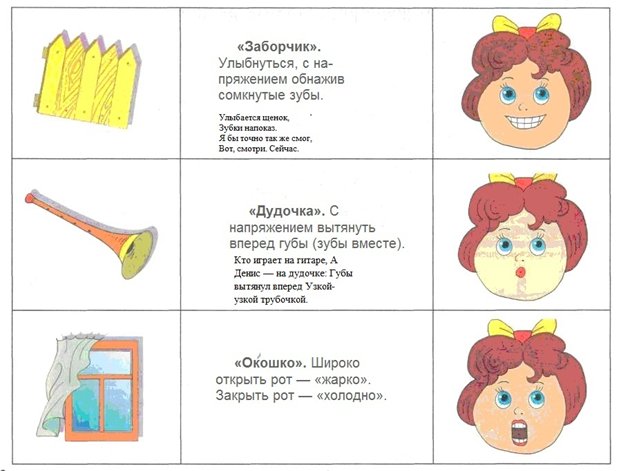 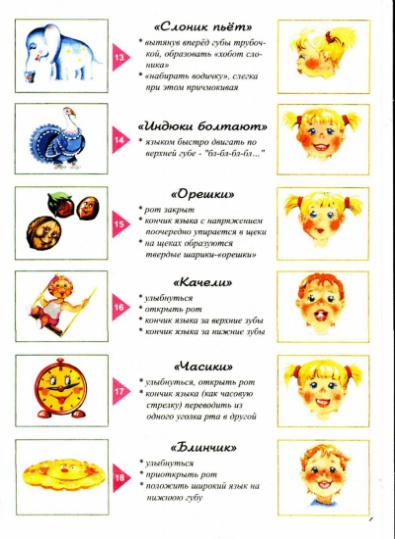 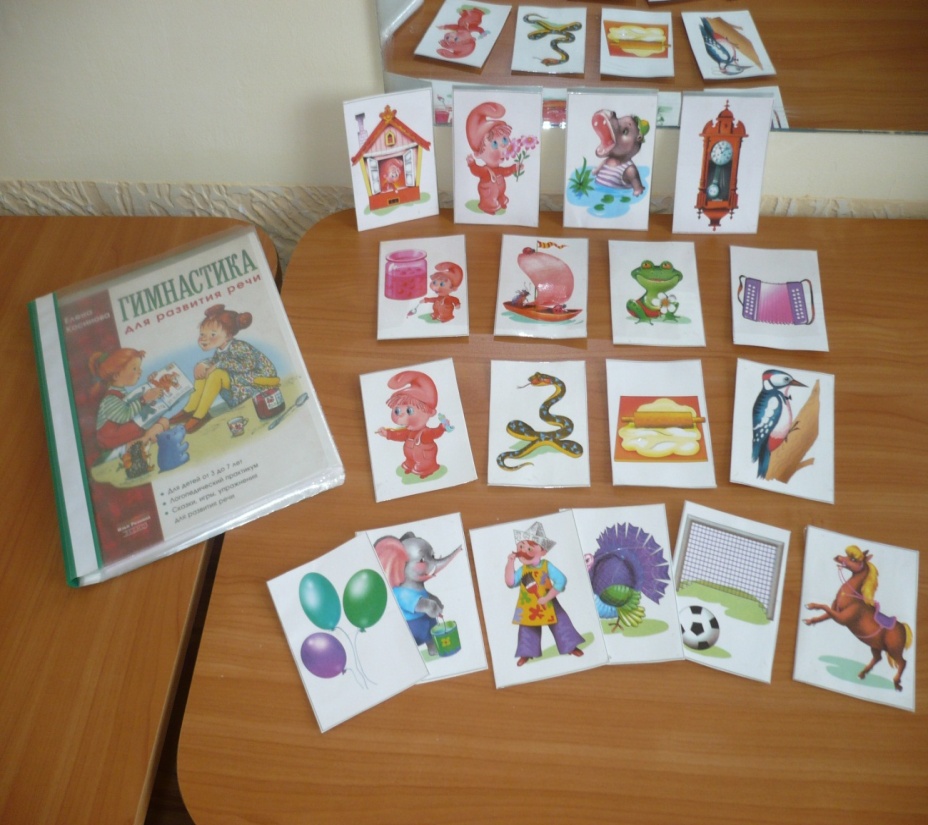 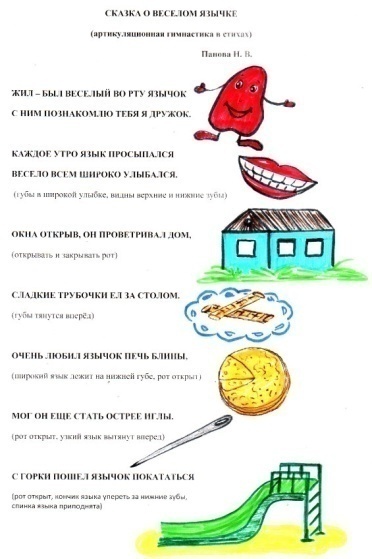 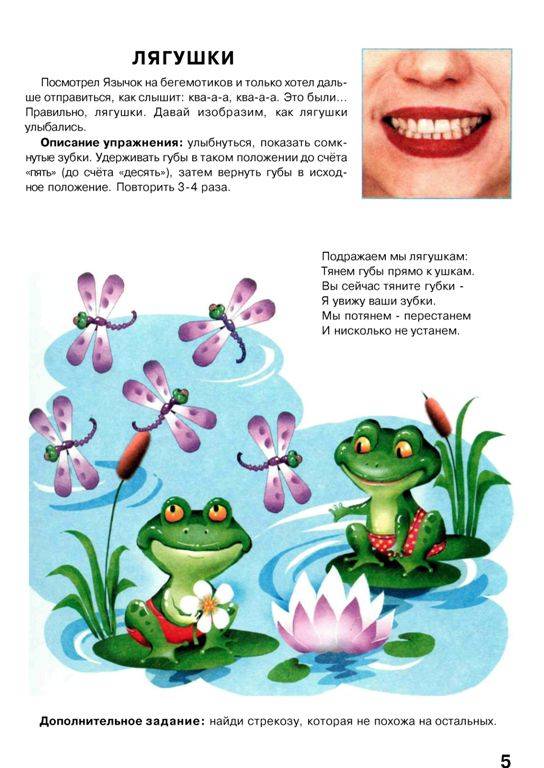 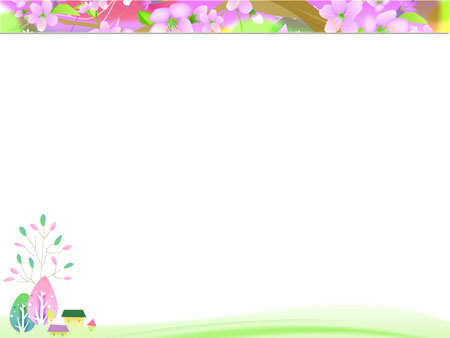 Демонстрационный материал для проведения артикуляционной гимнастики
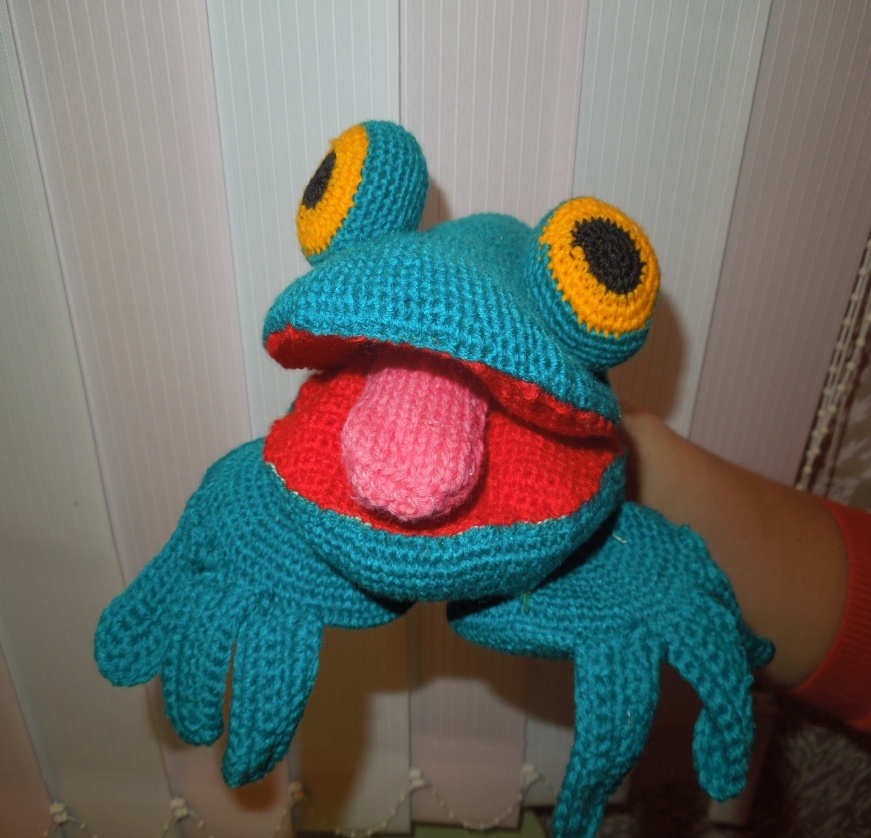 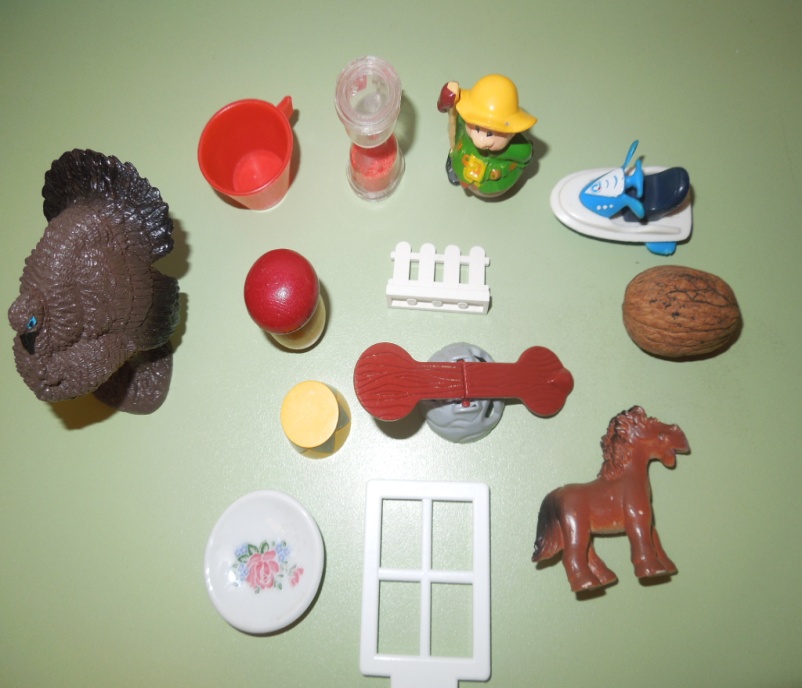 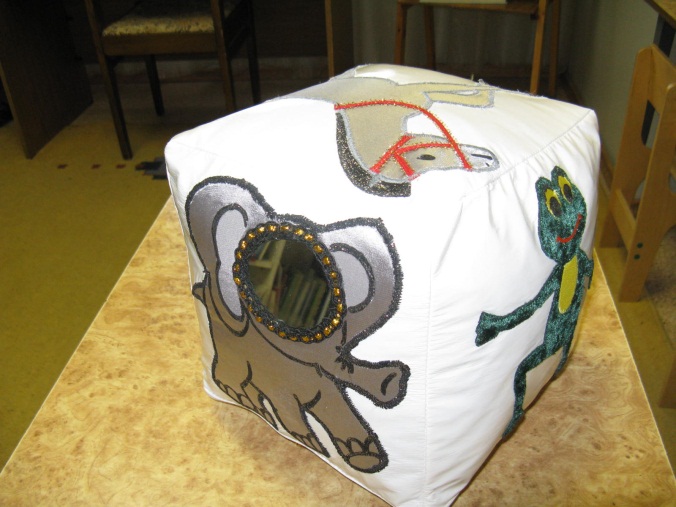 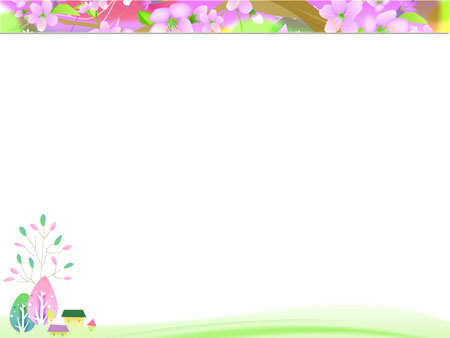 Материал
 для формирования речевого дыхания
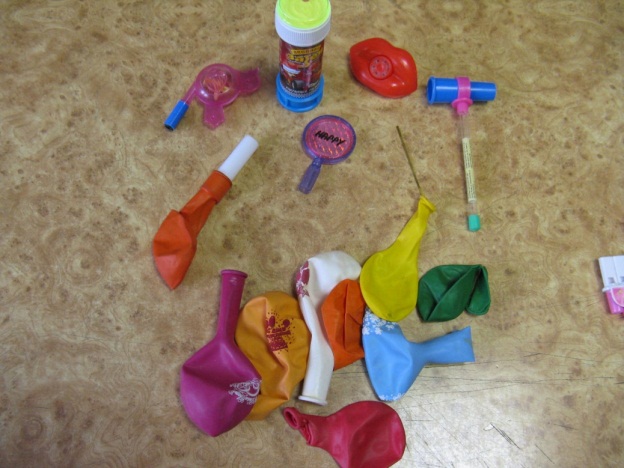 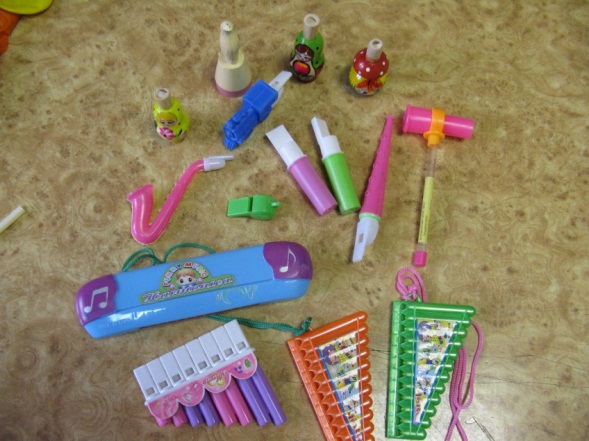 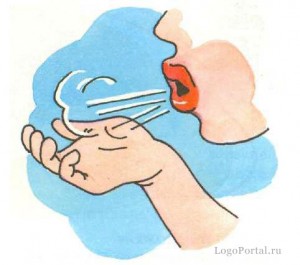 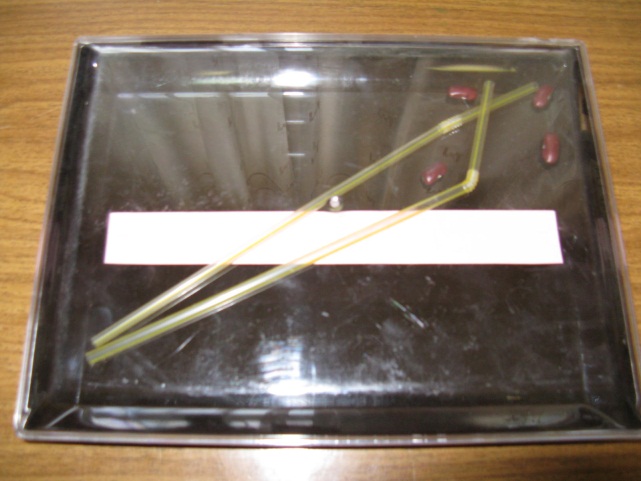 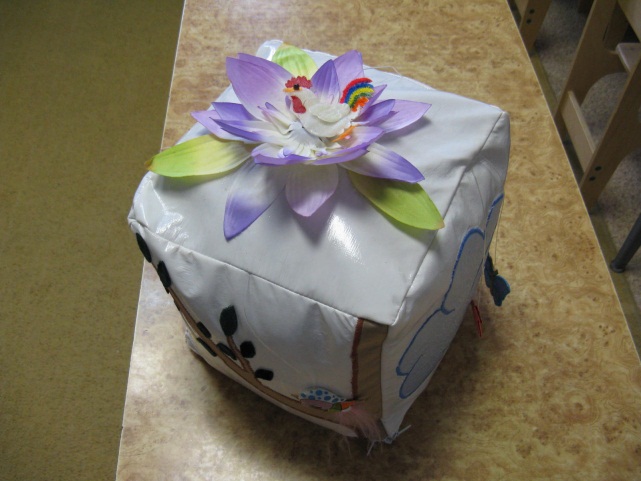 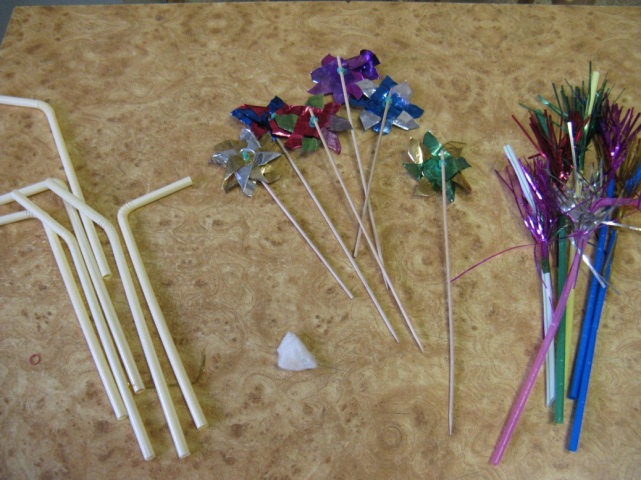 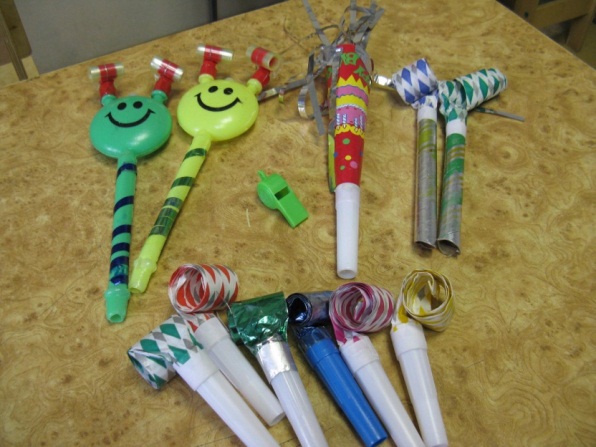 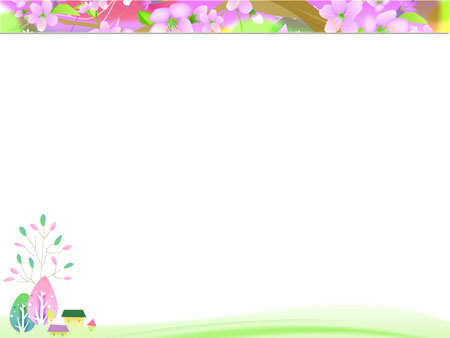 Материал 
для развития мелкой моторики
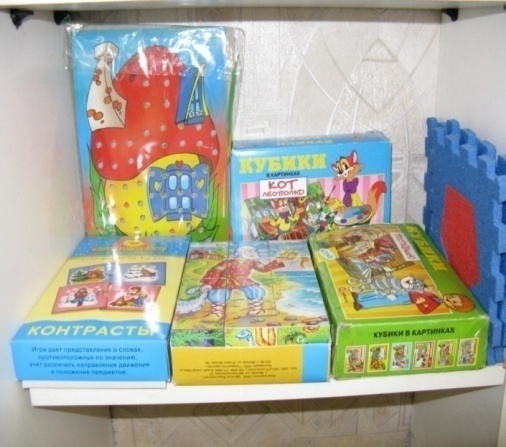 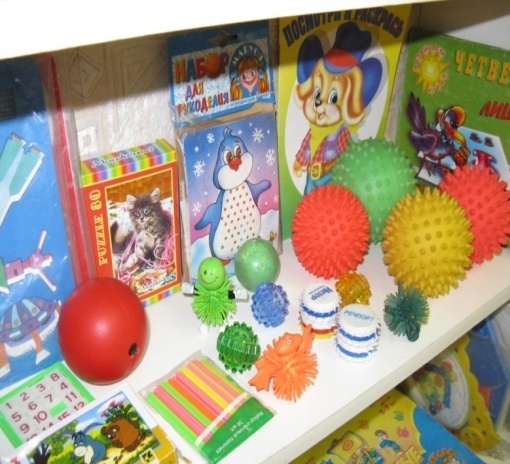 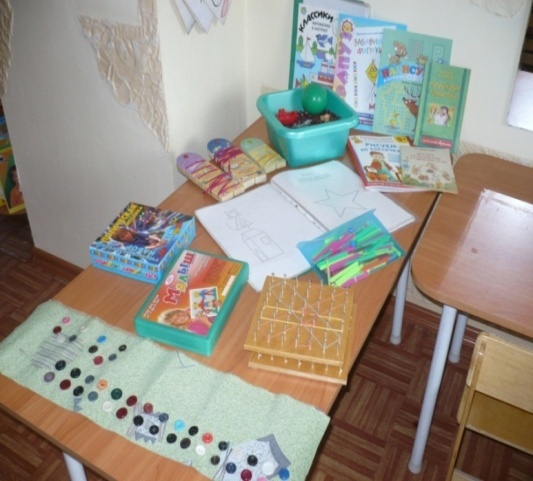 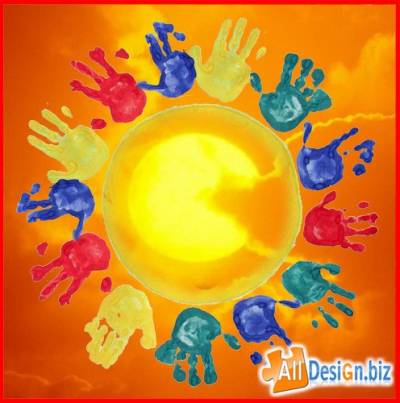 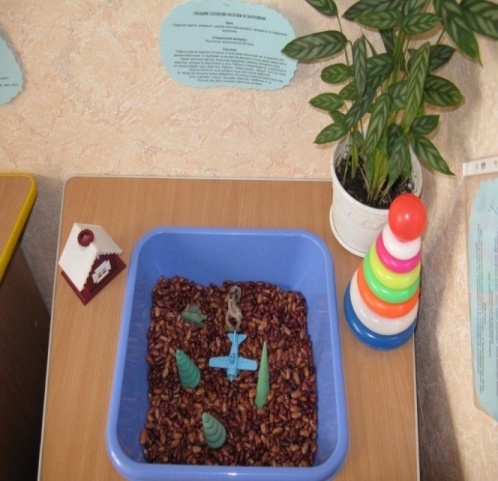 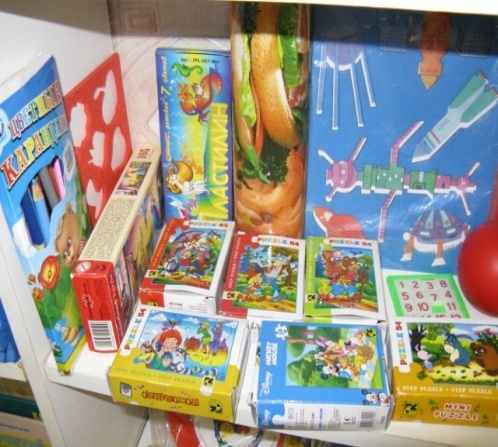 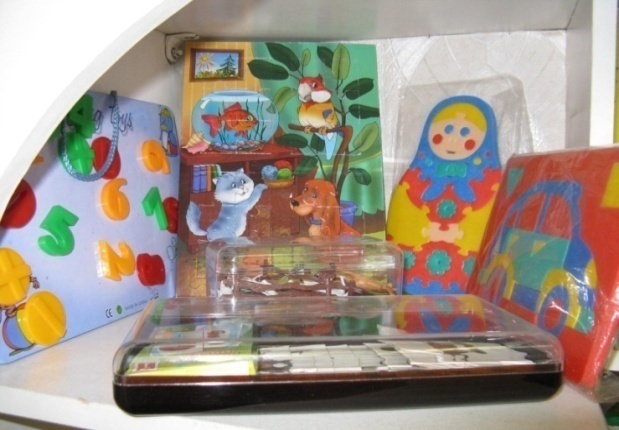 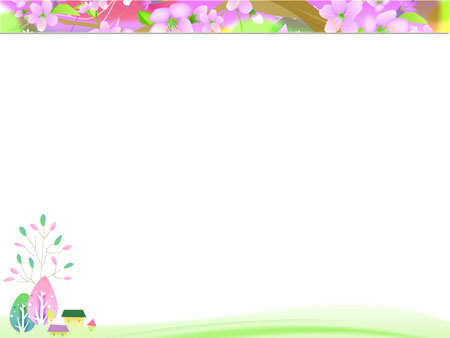 Логопедические бусы
Разрезные картинки
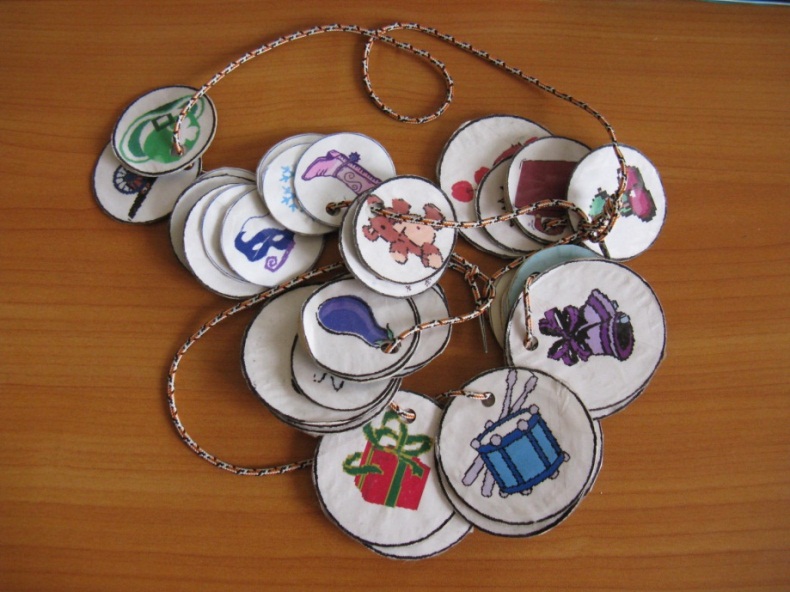 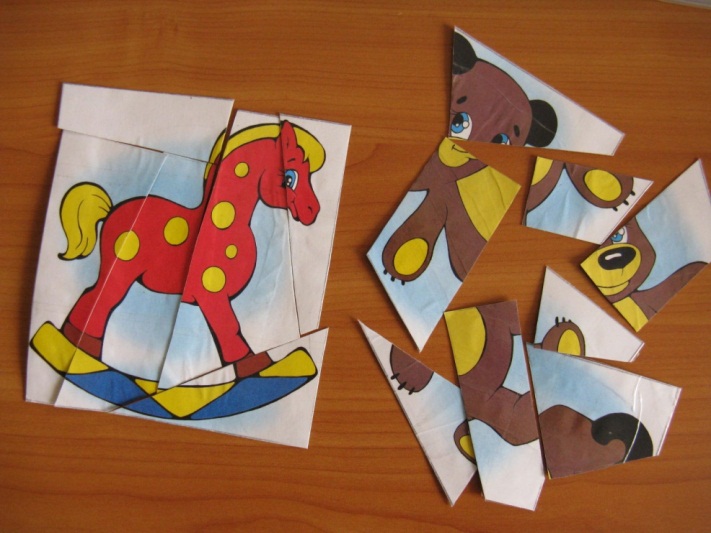 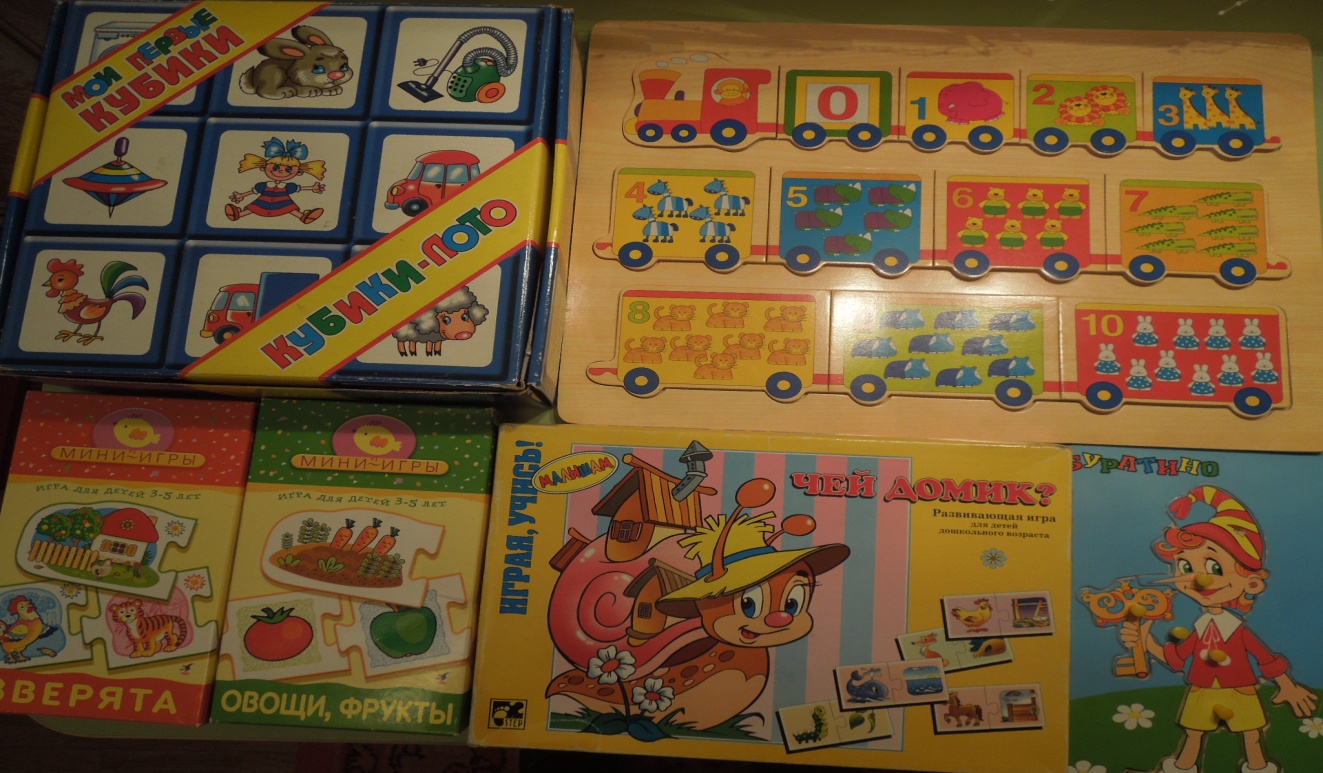 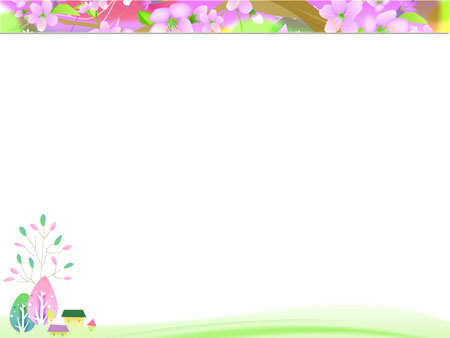 Пособия
 для развития лексико-грамматического строя и связной речи
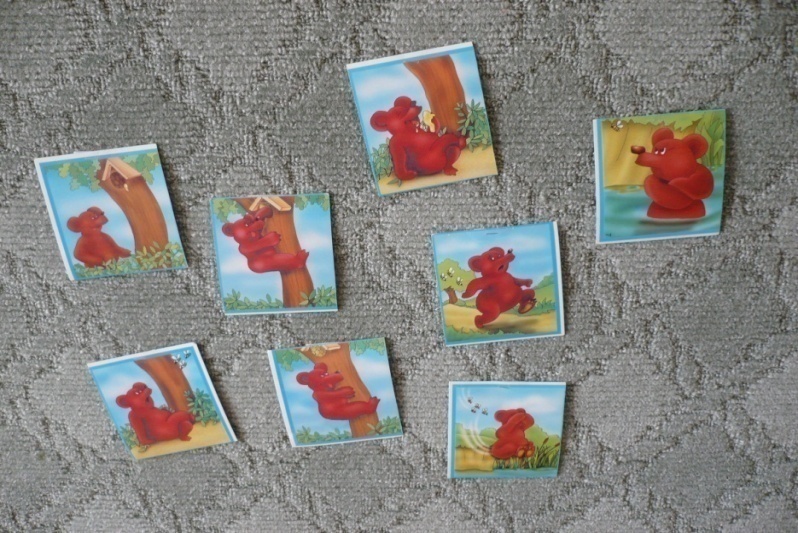 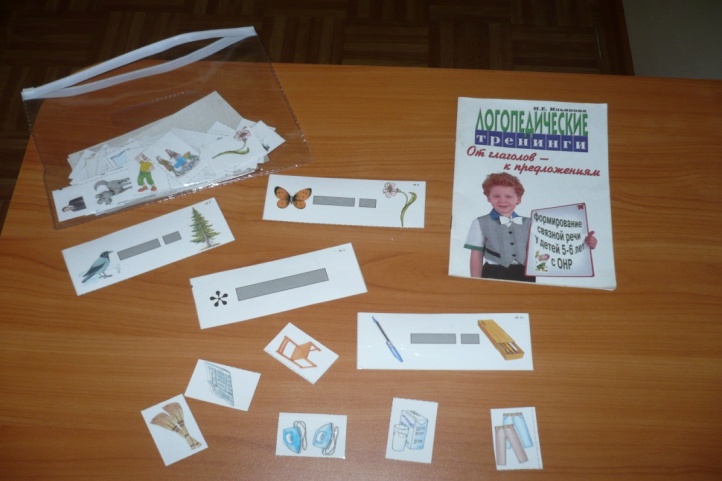 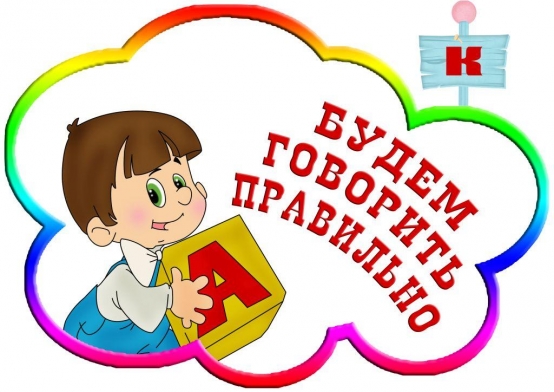 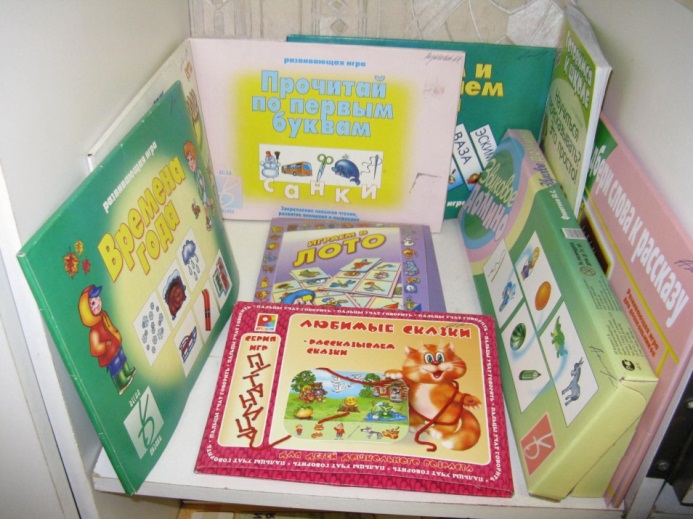 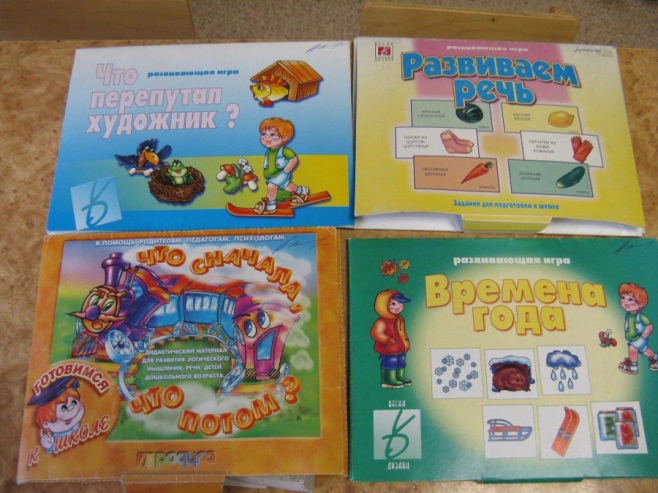 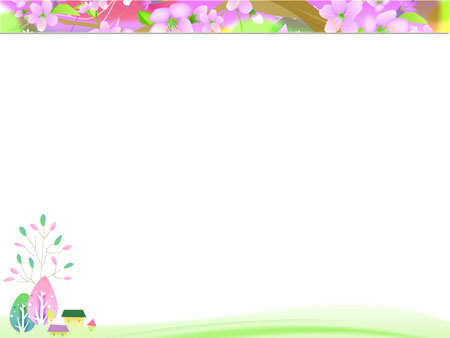 Информационная  зона
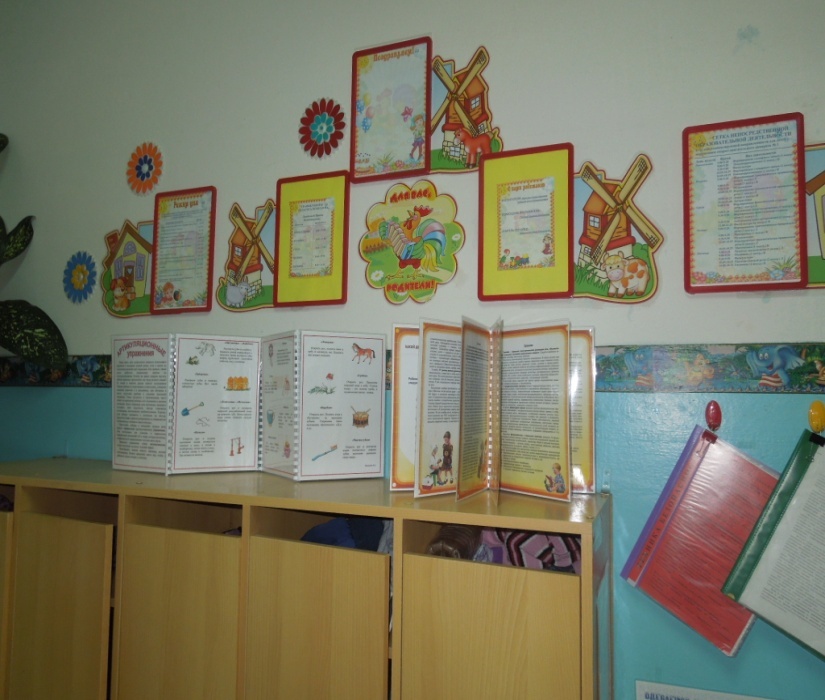 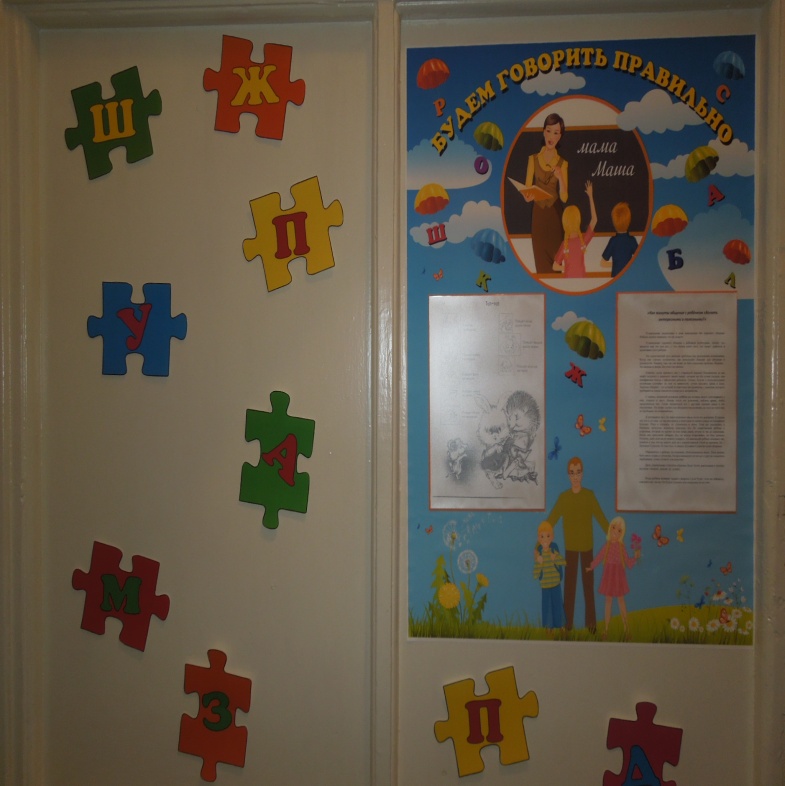 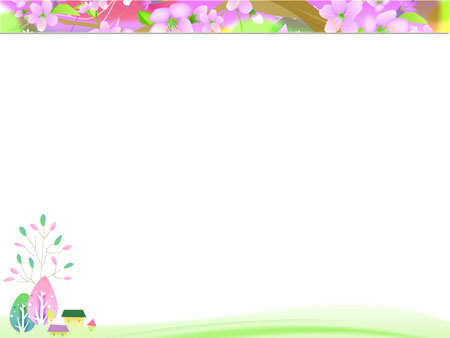 Дети с ограниченными возможностями здоровья мечтают как все ходить в детский сад расти, играть, развиваться как их здоровые сверстники.

Давайте дадим им такую возможность!
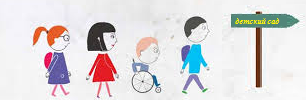 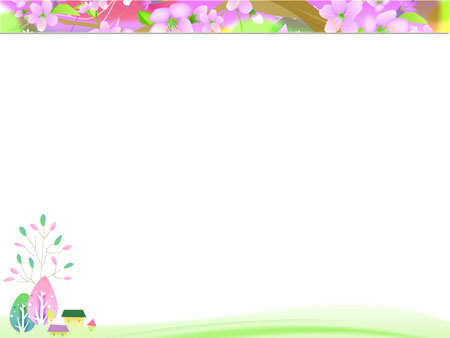 СПАСИБО 
ЗА 
ВНИМАНИЕ!
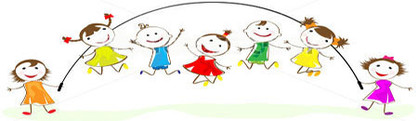